Who is Solex?
Solex, the premier health technology company, revolutionizes how to navigate through everyday life – by understanding and balancing our emotions, and optimizing energy for enriched living.
Understand physical and emotional challenges.
Live in harmony.
Body Optimization. 
Balance & Optimal Health. 
Your personal wellness coach.
Body, Mind & Spirit
Non-Invasive Body Scan
Detect Imbalances
Alternative Health Care
Human
Healthcare Professional (Human)
Healthcare Professional(Vet)
Horses
Dogs
Cats & More
Premier Health Technology 
Energy
Emotions
Care & Restore
Elevate
Holistic
Wellness 
Emotional Wellness
Wellbeing 
You & your loved ones.
Change one well-being at a time.
Frequency
Bioresonance 
Nurture
Revolution 
Understanding, measuring and optimizing.
Leader in emotional wellness discovery.
Who?
What?
Where?
When?
Why?
How?
Who?
Albert Einstein
“Future medicine will be the medicine of frequencies.”
Who do you know who would like to balance their health and well-being? 
AO Scan technology measures your body’s emotions and energy levels, helping you to navigate through everyday life.
What?
Advanced health and well-being through frequency technology.
Solex AO Scan technology gives you the ability to pinpoint where your body is out of balance.
Where?
Anywhere!
This mobile AO Scan technology can be used anywhere and is available to anyone.
Just like a radio station sends out a signal for your radio to receive and tune in to, your body sends out information signals for AO Scan technology to receive and interpret.
Why?
To achieve optimal health!
Even when we feel we’re having a perfect day, there may be areas in our body that are out of balance. When having a bad day, it’s obvious something needs to change.
Have you ever wondered why you’re able to eat some foods one day, only to have them affect you differently another day? Likewise, does a daily task or job, that’s usually manageable, some days feel out of reach? 
AO Scan technology puts you in control of these situations by identifying and modifying the areas in your body that are out of balance.
When?
Throughout the Day.
AO Scan provides a variety of scans that are encouraged for your daily use. Each one is specific to your needs and helps you identify areas out of balance.
Your solution is as easy as listening to your own personalized playlist, giving you your daily win.
How?
How does it work with my body?
Every cell produces energy. Every healthy cell group creates a pattern of energy. These energy patterns are called frequency. 
AO Scan technology receives information and shows imbalances based on those cell patterns.
How?
How is it scanning me?
AO Scan detects and identifies your unique profile. Your profile is like a unique digital fingerprint that only matches you. 
For example, the unique phone number assigned to your phone, allows tones to be captured, shared back and forth, resulting in audible dialogue. 
AO Scan technology receives your unique profile, captures your cell frequency patterns, identifying imbalances.
How?
How does it know this about me?
The AO Scan technology takes your unique celular energy patterns and compares them to a defined database of optimal frequencies allowing you to control the right energy levels for that part of your body.
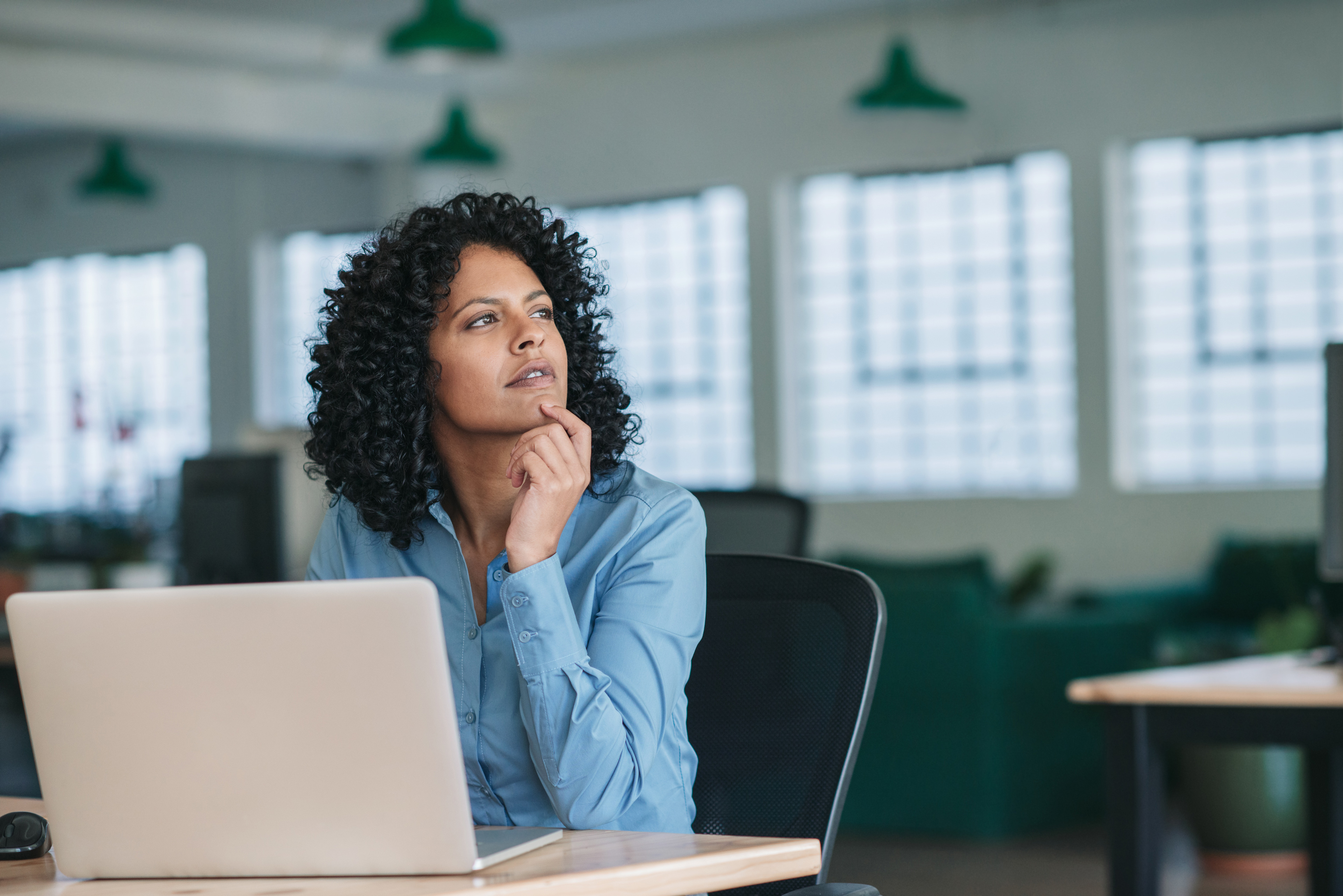 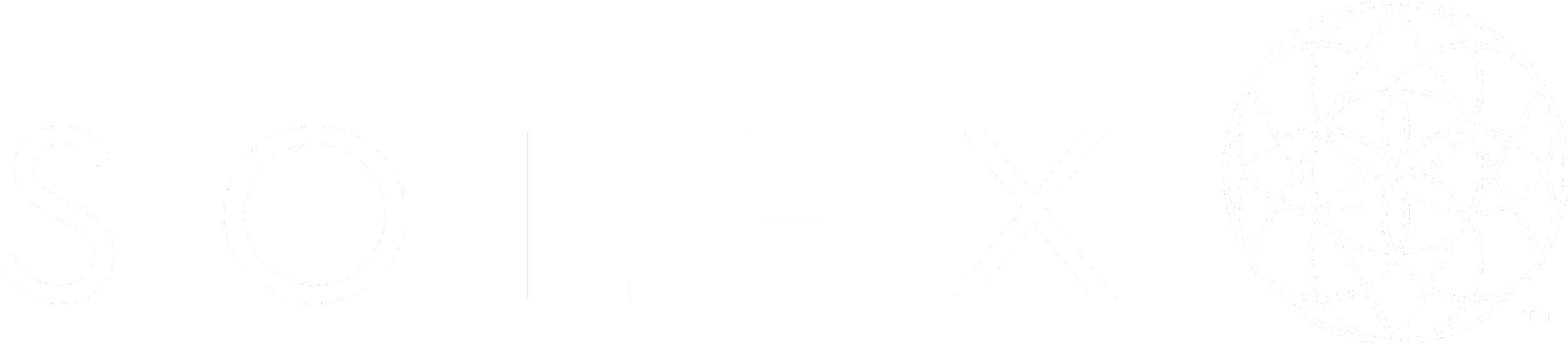 Goal: I want to own my own business
I will be able to spend more time with my family and friends.
Supporting my family is the most important thing to me.
Why do I want to do this?
Why do I want to do this?
Why do I want to do this?
Why do I want to do this?
Why do I want to do this?
It will allow me to have greater control over how I spend my time.
Balanced emotions create well-being.
I will be able to work from home.
Root cause of motivation
AO Scan Technology is not a medical device. These statements have not been evaluated by the FDA. This product is not intended to diagnose, treat, cure, or prevent any disease.
What Next?
What steps are you going to implement 
to move your business forward?
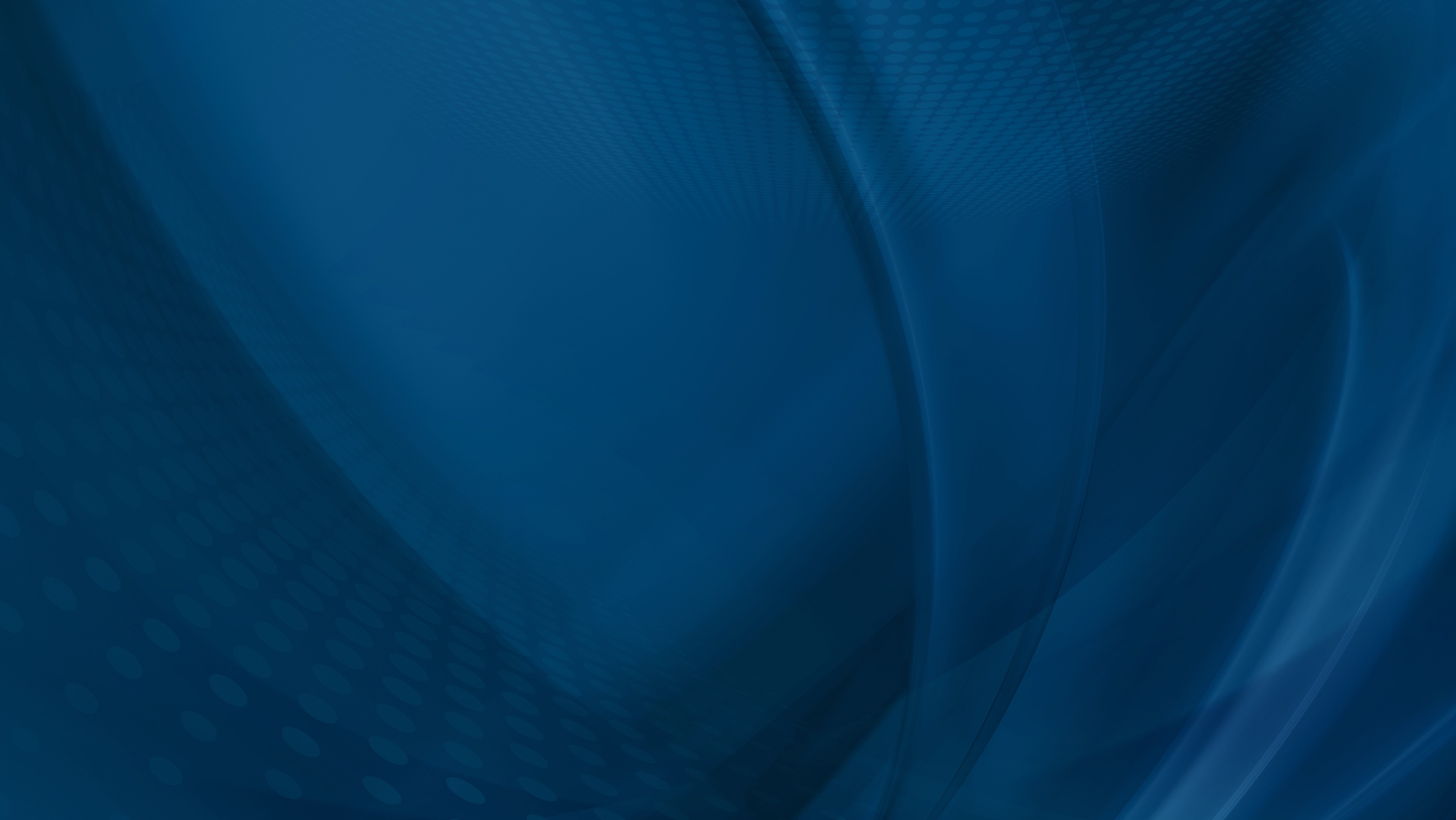 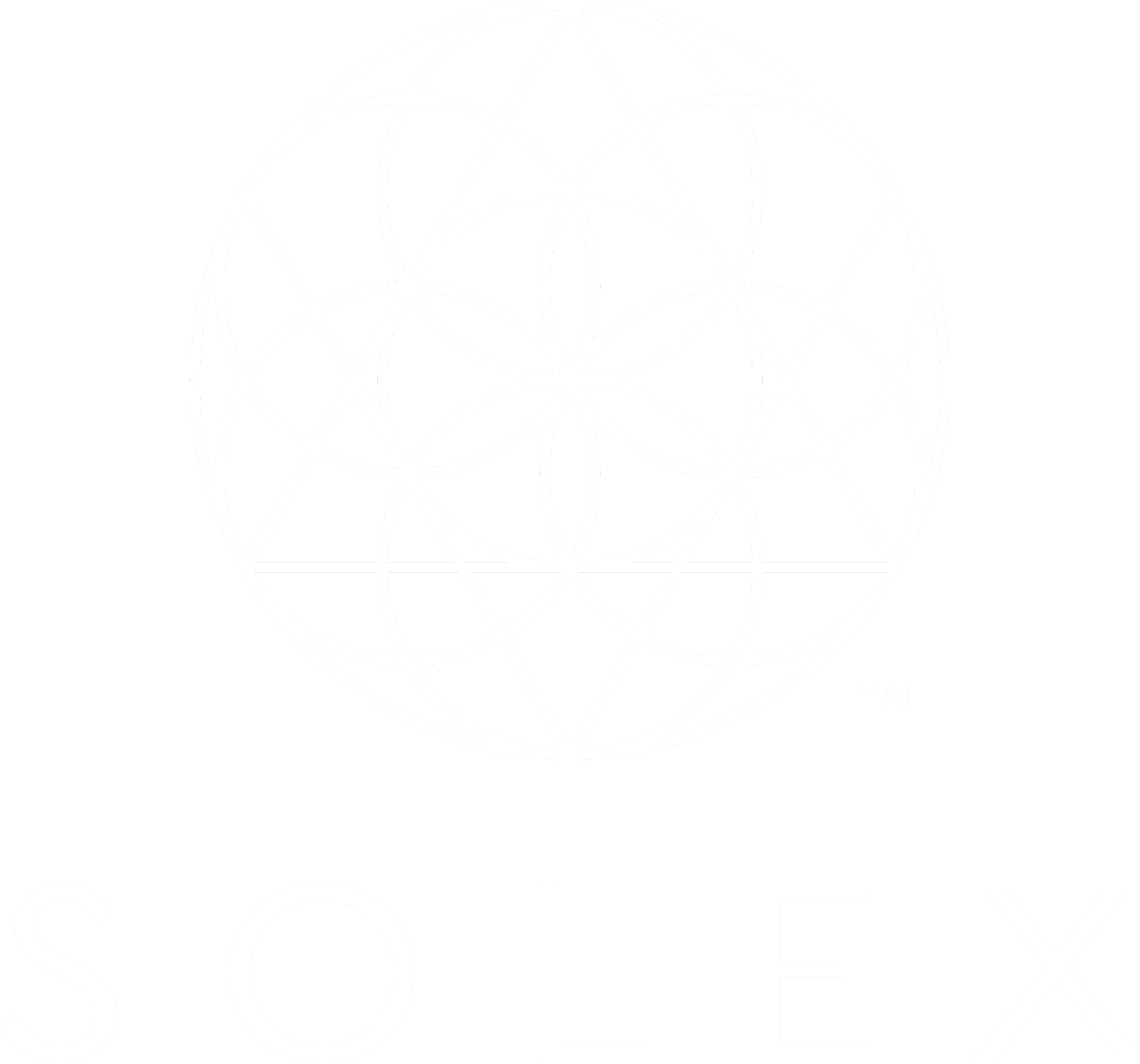